Peer Stakeholder-Product Validation Review (PS-PVR) For the Provisional Maturity of GOES-19 SEISS SGPS L1b Product
December 6, 2024
GOES-R Calibration Working Group (CWG)

Presenter: Brian Kress 
Contributors: Juan Rodriguez, Athanasios Boudouridis, Robert Allsopp, Katherine Pitts and Jon Fulbright
NOAA NCEI / CIRES and GOES-R Program
These GOES-19 data are preliminary, non-operational data and are undergoing testing. Users bear all responsibility for inspecting the data prior to use and for the manner in which the data are utilized.
Outline
SGPS Overview
Review of Beta/PLT Maturity
Product Quality Evaluation
SGPS PLPTs Supporting Provisional Maturity 
Provisional Maturity Assessment
Path to Full Validation Maturity
Additional Instrument Health Tests
Summary and Recommendations
2
These GOES-19 data are preliminary, non-operational data and are undergoing testing. Users bear all responsibility for inspecting the data prior to use and for the manner in which the data are utilized.
GOES-19 SGPS L1b Product Provisional PS-PVR
SGPS OVERVIEW
3
These GOES-19 data are preliminary, non-operational data and are undergoing testing. Users bear all responsibility for inspecting the data prior to use and for the manner in which the data are utilized.
Space Environment In-Situ Suite (SEISS) Solar and Galactic Proton Sensor (SGPS)
2 Units, one looking East (+X) and one West (-X)
3 solid state telescopes on each unit
1-500 MeV protons in 13 differential channels, plus >500 MeV integral channel







4-500 MeV alphas in 12 energy channels
T3
T1
T2
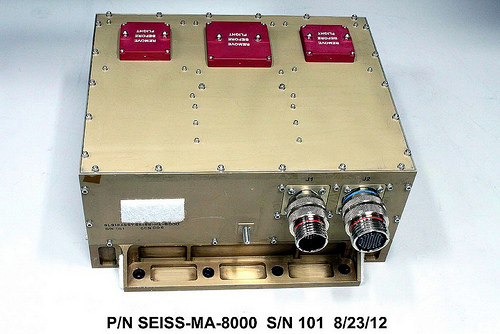 Channel energies in MeV
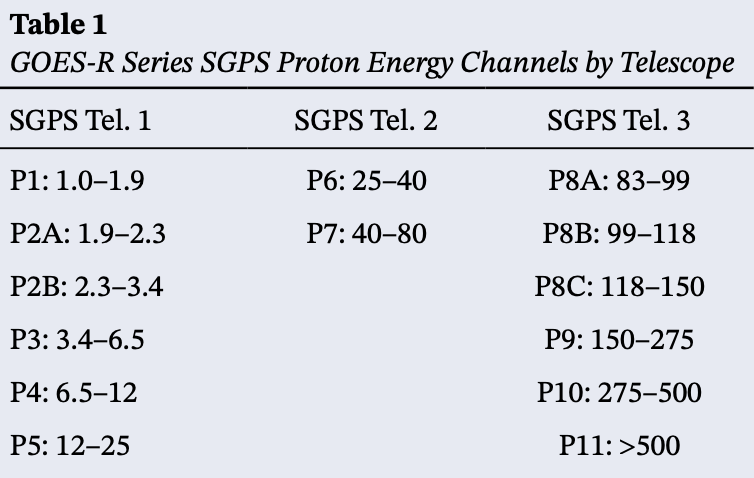 GOES-19 SEISS sensors turned on 22 August 2024
SEISS SGPS designed, built, tested and calibrated by Assurance Technology Corporation (ATC)
4
These GOES-19 data are preliminary, non-operational data and are undergoing testing. Users bear all responsibility for inspecting the data prior to use and for the manner in which the data are utilized.
Introductory Material: Space Particle Data Units and Plotting
Energy spectrum (flux vs. energy) 
at 7:30 UT time snapshot
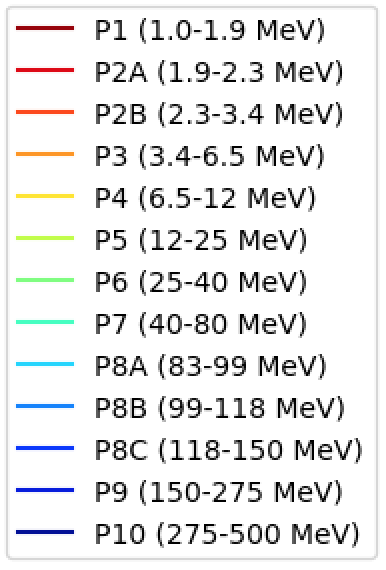 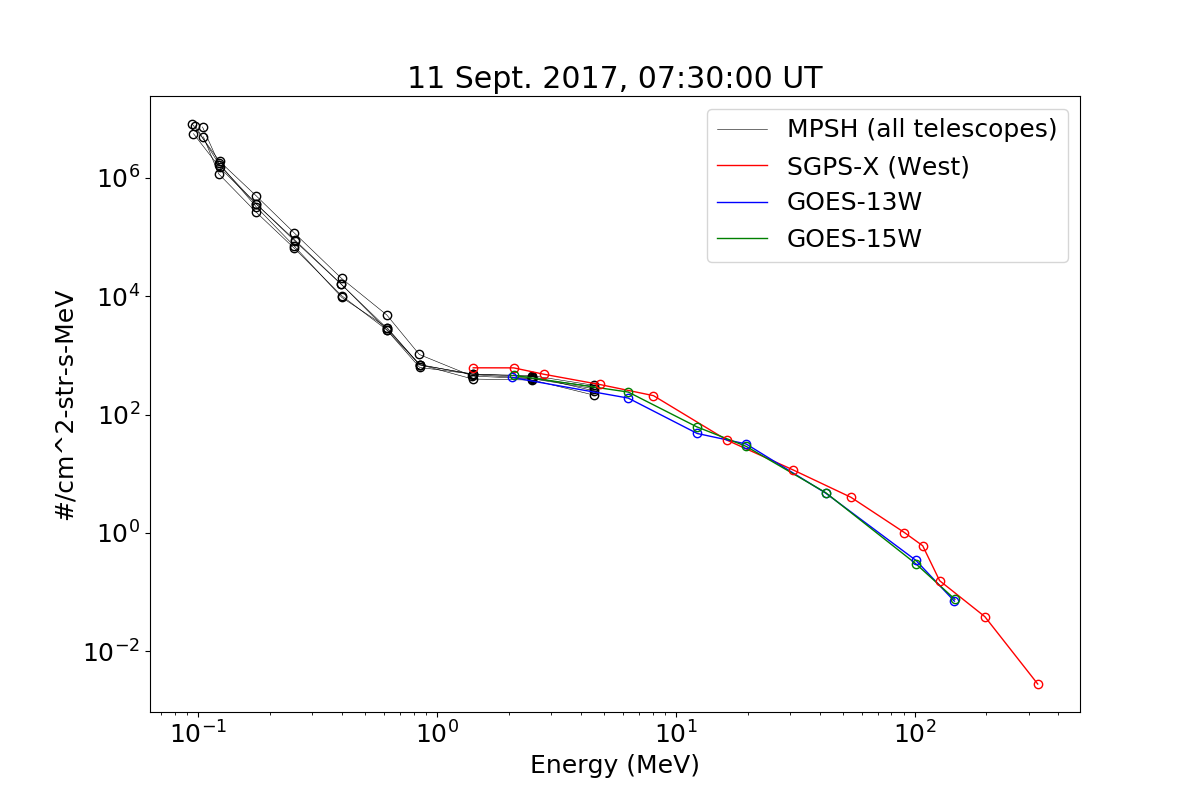 Timeseries data
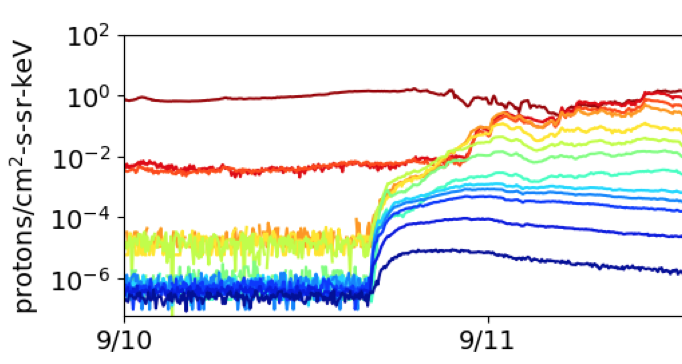 >10 MeV 
Integral flux
7:30 UT
5m averaged spectra from GOES-13 and -15 EPS and 
GOES-16 SGPS and MPS-HI during Sept. 2017 GLE.
5
These GOES-19 data are preliminary, non-operational data and are undergoing testing. Users bear all responsibility for inspecting the data prior to use and for the manner in which the data are utilized.
Introductory Material: Energetic Ions In Space
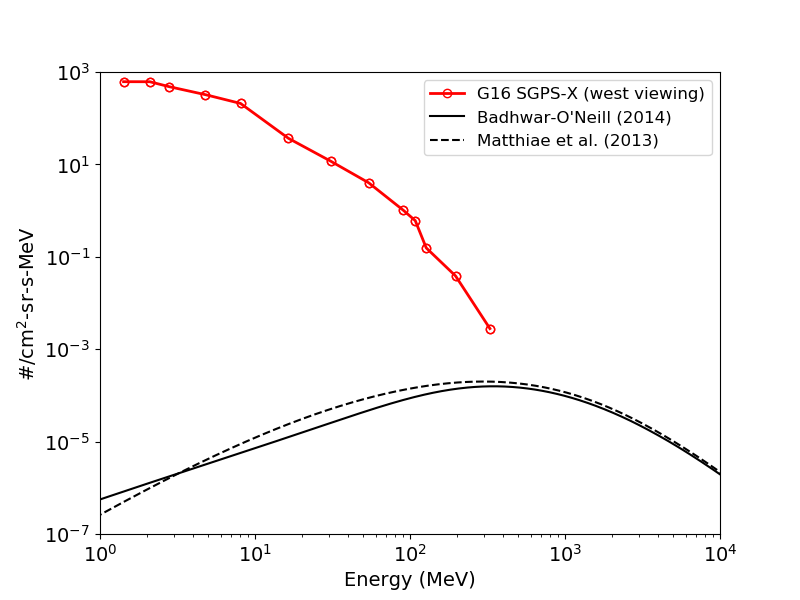 Solar Energetic Particles (SEPs)
Produced during Solar Particle Events (SPEs) lasting one to several days.
Cause heightened levels of harmful radiation in space
Approximately 50 - 100 SPEs per 11 yr. solar cycle
Mostly < 500 MeV protons
P1
10-14 Sept. 2017 Solar Particle Event 
(at 7:30 UT on 9/11/17)
P2A,B
P3
P4
P5
P6
GCR models
P7
P8A,B,C
P9
Galactic Cosmic Rays (GCRs)
Thought to originate from supernovae and galactic nuclei.
Always present in space
Energies up to and > 1011 GeV
Flux peak ~400 MeV
≈ 99.5% H & He
P10
6
These GOES-19 data are preliminary, non-operational data and are undergoing testing. Users bear all responsibility for inspecting the data prior to use and for the manner in which the data are utilized.
SGPS Primary Operational Use
Data stream for NOAA-NWS SWPC Solar Proton Event Detection and Radiation Storm Alerts
Level 1b
Level 2
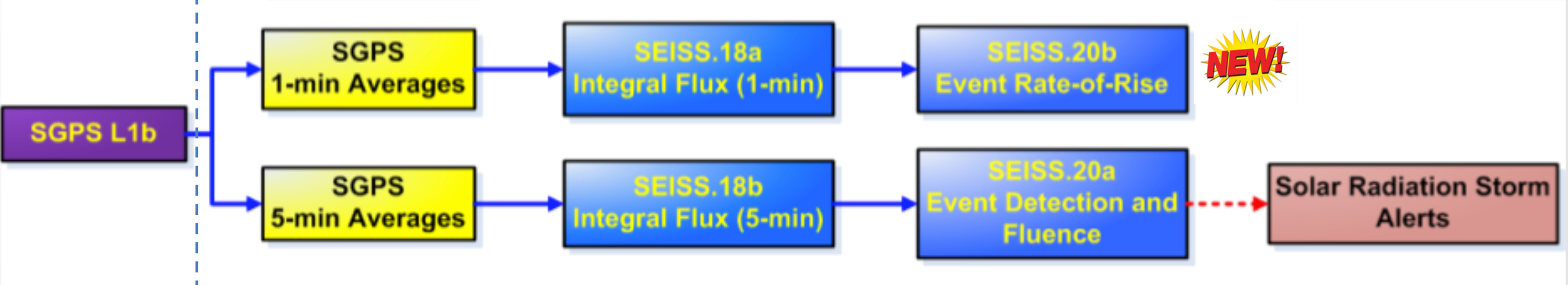 1 sec.
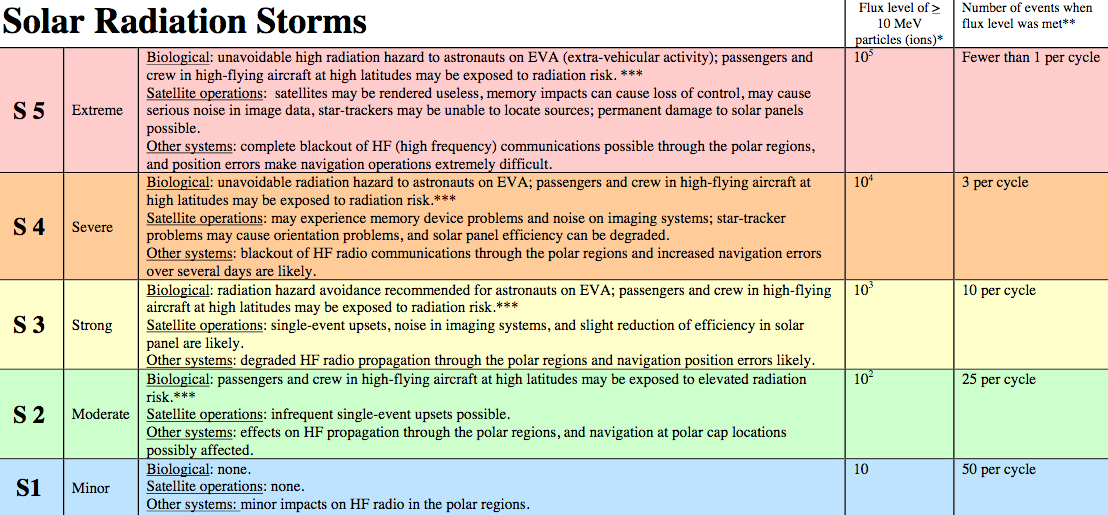 The NOAA Space Weather Scales communicate to the general public current and future space weather conditions and possible effects on people and systems. 
Numbered levels, analogous to hurricanes, tornadoes, and earthquakes that convey severity.
7
These GOES-19 data are preliminary, non-operational data and are undergoing testing. Users bear all responsibility for inspecting the data prior to use and for the manner in which the data are utilized.
SGPS Primary Operational Use
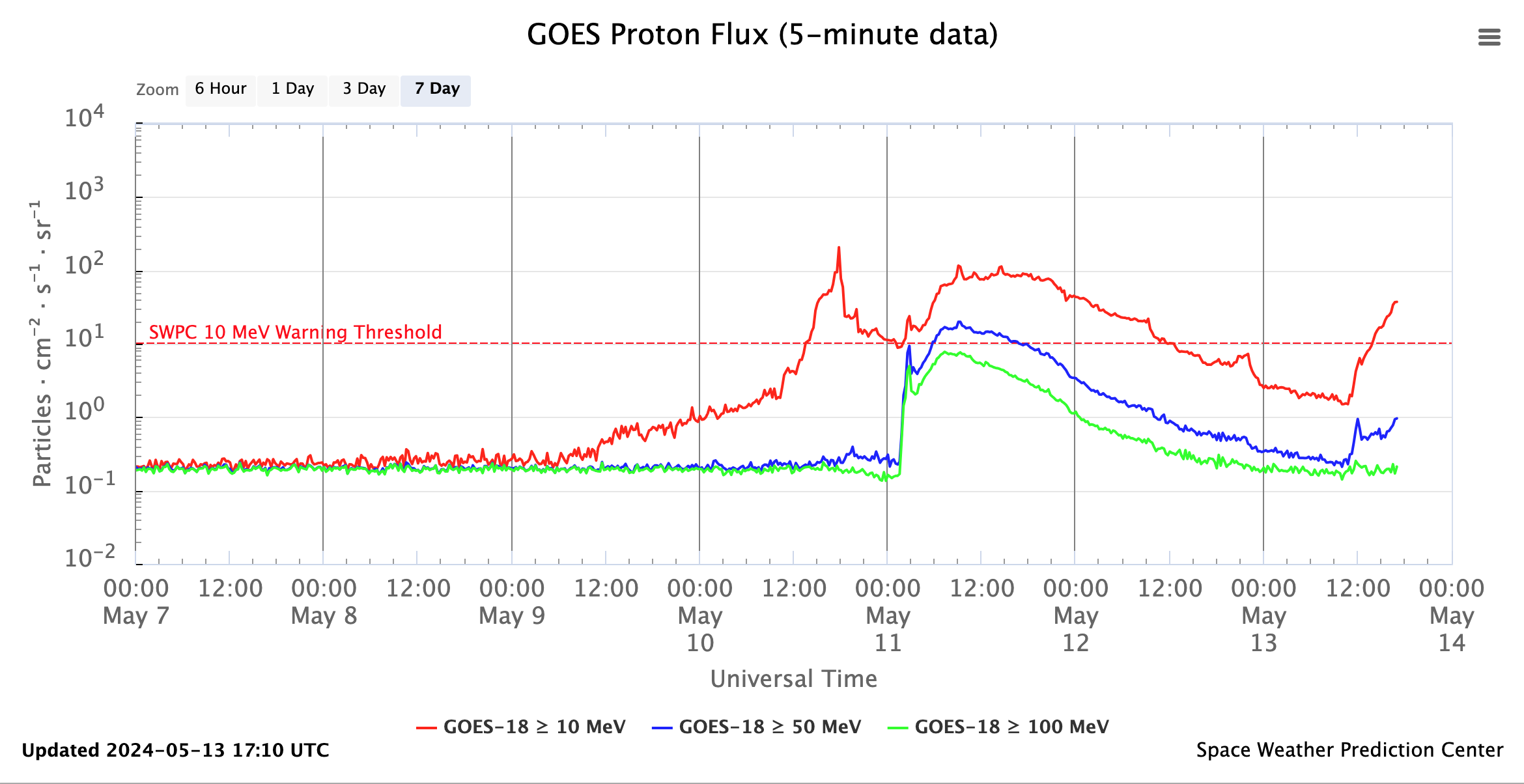 Real-time Level-2 integral solar proton fluxes from the NWS Space Weather Prediction Center’s (SWPC’s) public web page ( https://www.swpc.noaa.gov/products/goes-proton-flux ).
The original GOES 1-15 Energetic Particle Sensor (EPS) (1975-2020) was primarily intended to monitor the radiation hazard to spacecraft systems and humans in space from 10 to 100s of MeV protons produced during solar proton events (SPEs).
8
These GOES-19 data are preliminary, non-operational data and are undergoing testing. Users bear all responsibility for inspecting the data prior to use and for the manner in which the data are utilized.
GOES-16, -18 and -19 integral fluxes computed from 5-min. averaged L1b
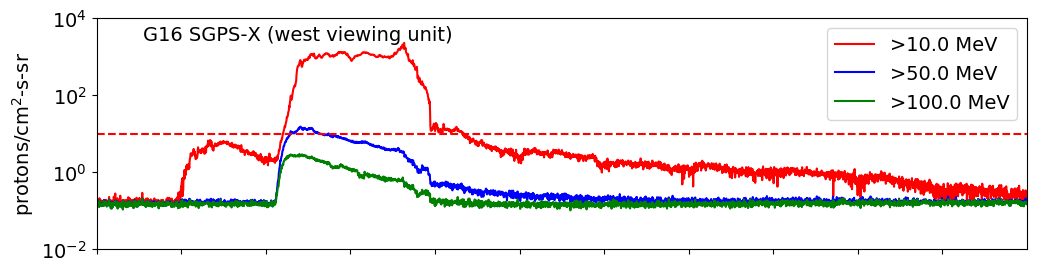 G18 SGPS integral fluxes (Level-2 data) are currently used for SWPC’s real time monitoring of solar particle events, shown on previous slide.
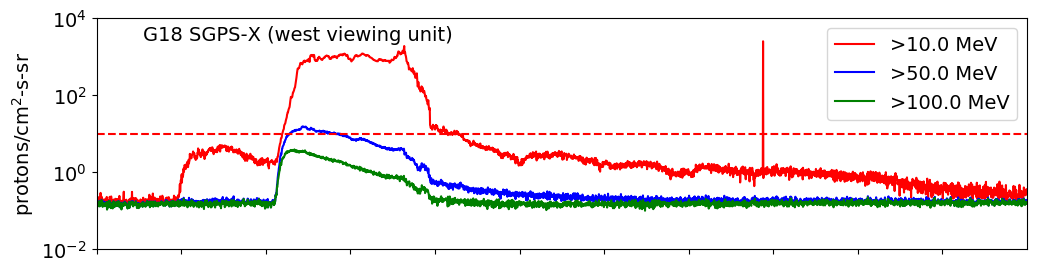 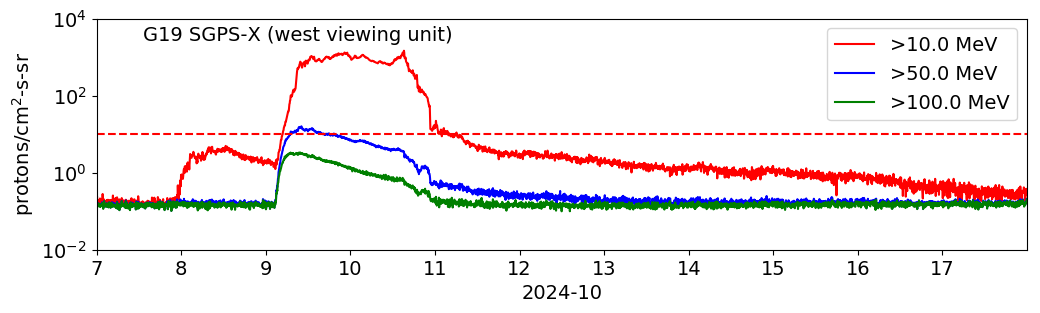 9
These GOES-19 data are preliminary, non-operational data and are undergoing testing. Users bear all responsibility for inspecting the data prior to use and for the manner in which the data are utilized.
GOES-19 SGPS L1b Product Provisional PS-PVR
REVIEW OF BETA MATURITY G19 SEISS Beta, Oct. 22, 2024
10
These GOES-19 data are preliminary, non-operational data and are undergoing testing. Users bear all responsibility for inspecting the data prior to use and for the manner in which the data are utilized.
G19 SGPS Vendor PLTs / Beta Overview
PLT 006
Required for Beta
No SEISS PLPTs supporting Beta maturity.
NCEI performed qualitative review of SGPS data supporting transition to beta validation, shown on following slide.
SEISS-TR-Y121-4-10: Vendor recommends  adjustments to calibration factor for G19 SGPS+X P8C (plus additional recommended adjustments to some G16 and G18 SGPS channels)
11
These GOES-19 data are preliminary, non-operational data and are undergoing testing. Users bear all responsibility for inspecting the data prior to use and for the manner in which the data are utilized.
Beta Validation Artifact: GOES-19 SGPS 1-Sept-2024 Solar Particle Event
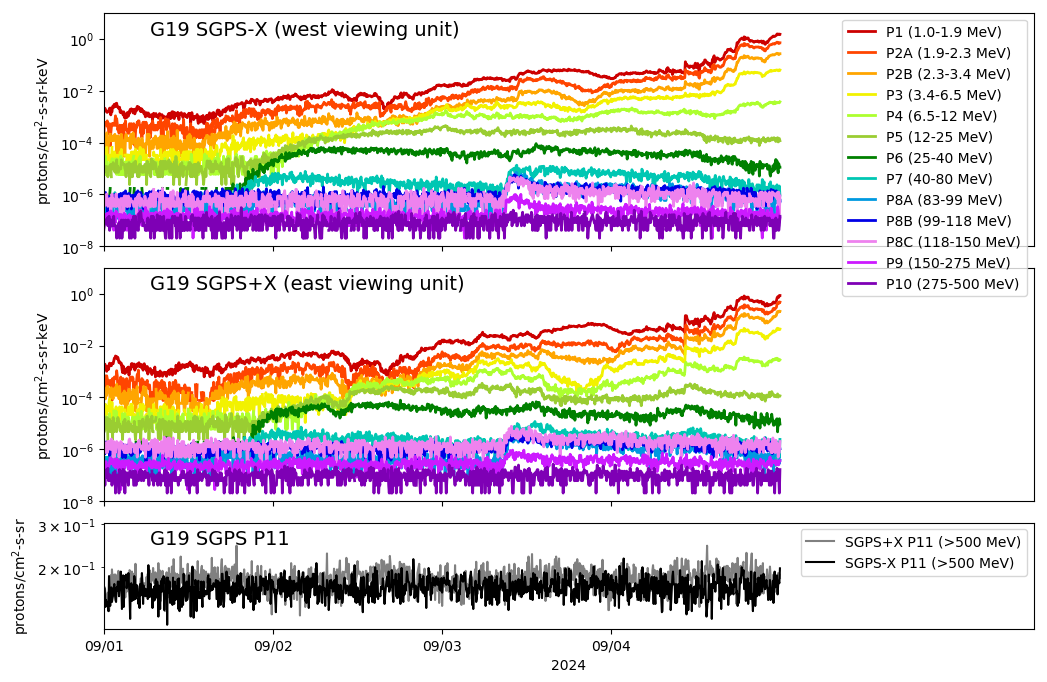 No obvious temperature dependence (seen in other SGPS units).
G19 SGPS+X P8C appears to be reporting high.
5-min. averaged ground system (GS) L1b
These GOES-19 data are preliminary, non-operational data and are undergoing testing. Users bear all responsibility for inspecting the data prior to use and for the manner in which the data are utilized.
12
GOES-19 SGPS L1b Product Provisional PS-PVR
PRODUCT QUALITY EVALUATION
13
These GOES-19 data are preliminary, non-operational data and are undergoing testing. Users bear all responsibility for inspecting the data prior to use and for the manner in which the data are utilized.
G19 SGPS PLPTs Supporting Provisional Maturity
PLPT-SEI-004 SEP Channel Cross-Comparison
PLPT-SEI-006 Backgrounds Trending
14
These GOES-19 data are preliminary, non-operational data and are undergoing testing. Users bear all responsibility for inspecting the data prior to use and for the manner in which the data are utilized.
Solar Particle Events Since G19 SGPS Sensor Activation on 8/22/2024
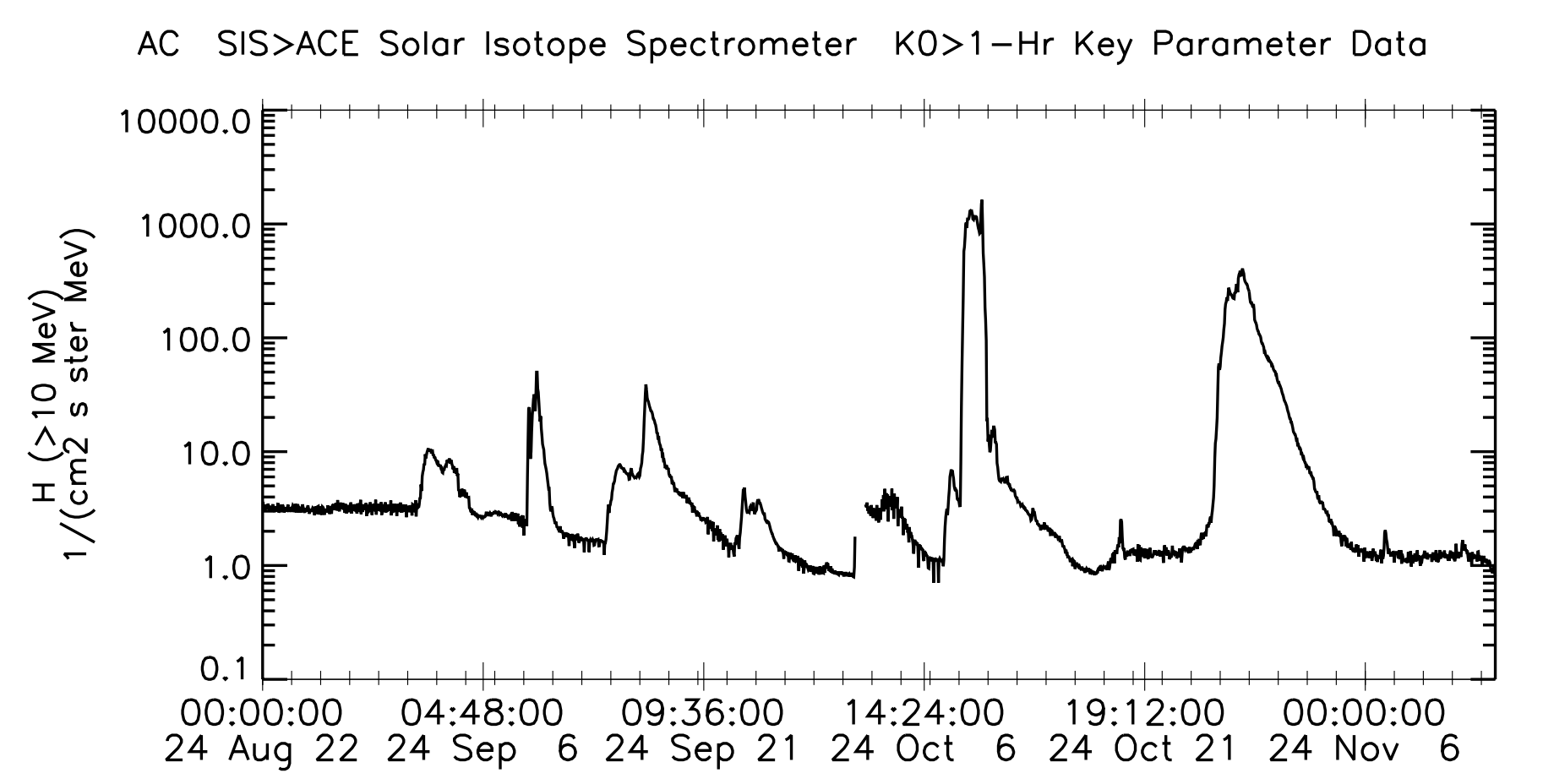 ACE SIS Data provider:
PI, E. C. Stone at CA Inst. 
of Tech., via CDAWeb.
These 2 events used for PLPT-SEI-004 SEP Channel Cross-Comparison
25 Oct. - 5 Nov.
7 - 17 Oct.
The 7-17 October 2024 SEP event included enhancements in SGPS channels up to and including P11 (>500 MeV).
The 25 October – 5 November 2024 SEP event included enhancements in SGPS channels up to and including P9 (150-275 MeV).
15
These GOES-19 data are preliminary, non-operational data and are undergoing testing. Users bear all responsibility for inspecting the data prior to use and for the manner in which the data are utilized.
PLPT-SEI-004 SEP Channel Cross Comparison: Oct-Nov 2024 Solar Particle Events
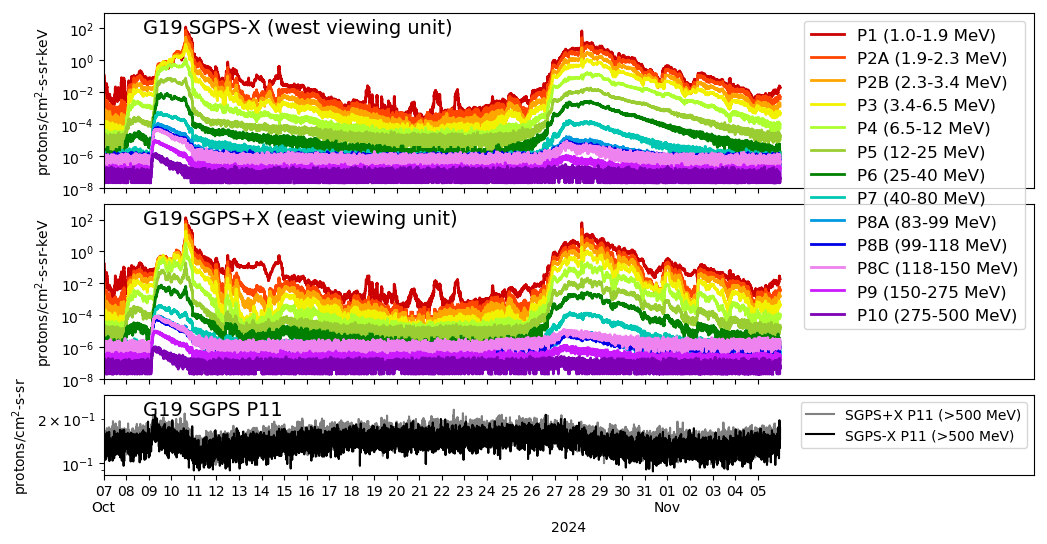 G19 SGPS 5m averaged GS L1b fluxes from 7 Oct – 5 Nov 2024.
Gray shaded regions are periods used for G19-G16 P6-P10 cross comparisons (using 1-hour averages).
Somewhat darker gray shaded region on 10 & 11 Oct. includes high solar wind dynamic pressure and geomagnetic storm, thus used for P1-P5 comparisons (using 5-minute averages).
16
These GOES-19 data are preliminary, non-operational data and are undergoing testing. Users bear all responsibility for inspecting the data prior to use and for the manner in which the data are utilized.
PLPT-SEI-004 SEP Channel Cross Comparison: Cross-comparison Scatter Plot Example
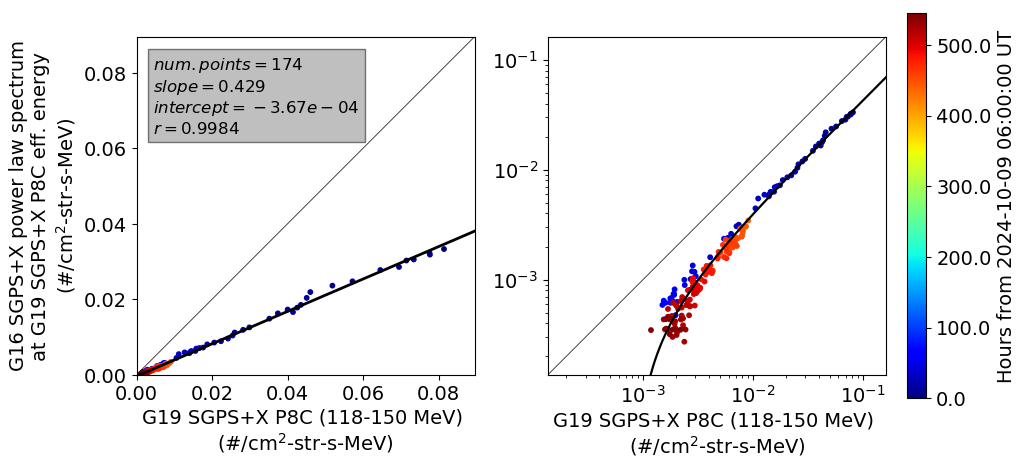 G16 vs. G19 SGPS+X P8C cross comparison (worst case example)
17
These GOES-19 data are preliminary, non-operational data and are undergoing testing. Users bear all responsibility for inspecting the data prior to use and for the manner in which the data are utilized.
PLPT-SEI-004 SEP Channel Cross Comparison Results
Worst case is ~130% error.
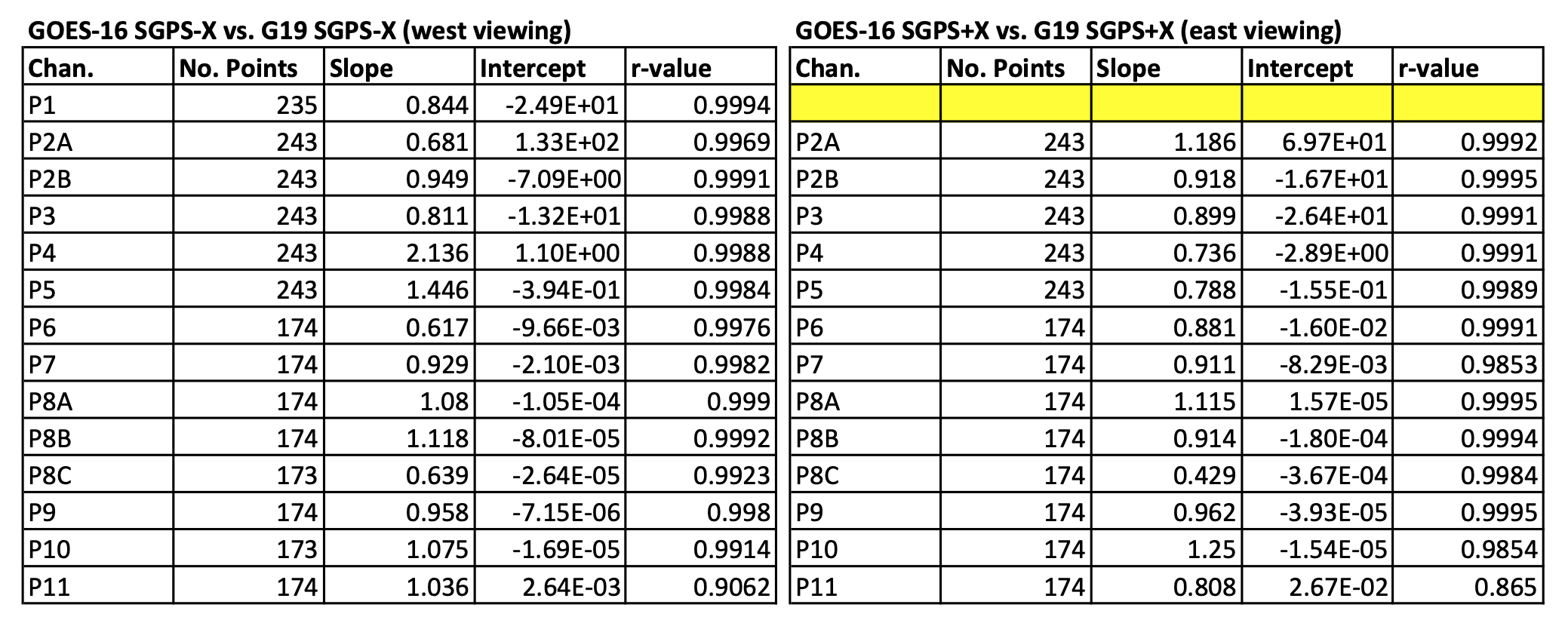 Measurements from like channels and look-directions generally agree to within 10-30%.
Worst case is ~130% error in G19 SGPS+X P8C (taking G16 flux as “accepted” value).
18
These GOES-19 data are preliminary, non-operational data and are undergoing testing. Users bear all responsibility for inspecting the data prior to use and for the manner in which the data are utilized.
PLPT-SEI-004 SEP Channel Cross Comparison: Cross Sensor Comparison Overview P1-P5
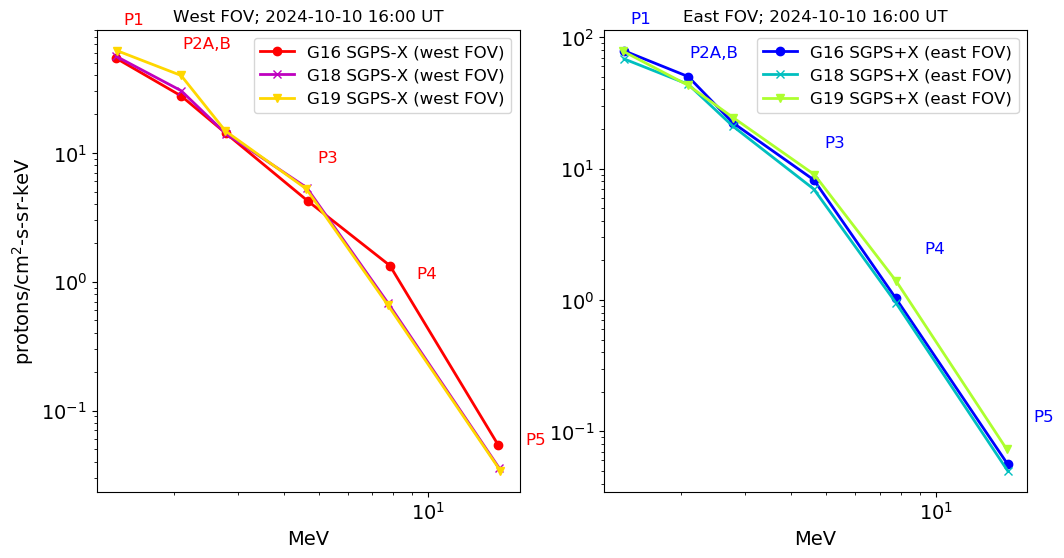 G16 P4 cal. issue 
noted in Kress et al. [Space Weather, 2021]
G16 and G19 SGPS 1-hour averaged GS L1b spectra (flux vs. energy) from 16-17 UT on 10 Oct 2024 
Agreement is expected between SEP fluxes measured at different longitudes and in different look directions due to high solar wind dynamic pressure and geomagnetic storm during this period.
19
These GOES-19 data are preliminary, non-operational data and are undergoing testing. Users bear all responsibility for inspecting the data prior to use and for the manner in which the data are utilized.
PLPT-SEI-004 SEP Channel Cross Comparison: Cross Sensor Comparison Overview P6-P10
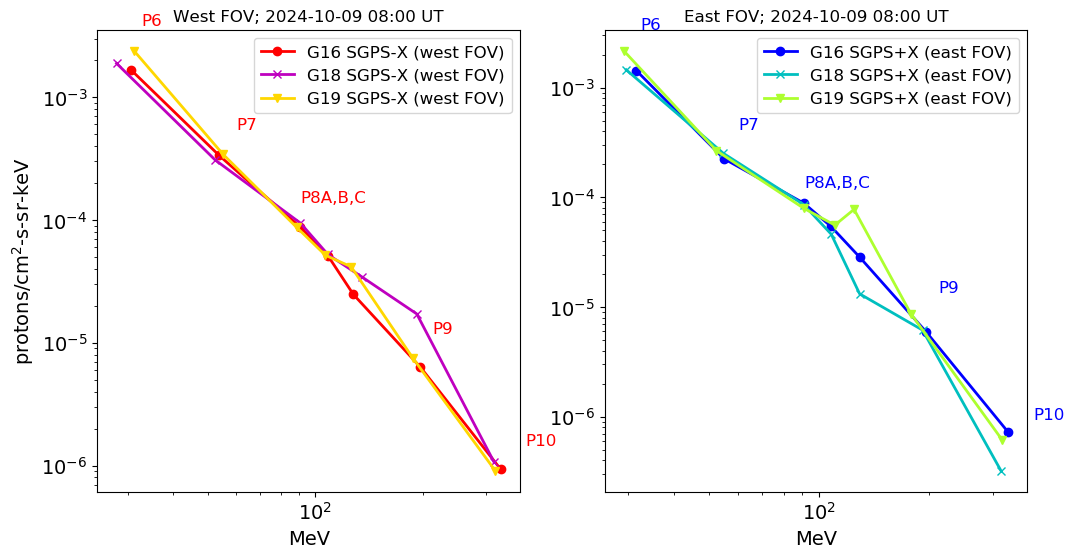 G19 P8C factor of 2-3 high is G19 worst case.
G18 P8C & P9 reporting high, included in G18 Full Val. PS-PVR.
Anonymously low response in G18 SGPS+X P10. Other P10 channels agree well.
G16 and G19 SGPS 1-hour averaged GS L1b spectra (flux vs. energy) from 8-9 UT on 9 Oct 2024 
Agreement is expected between SEP fluxes measured at different longitudes and in different look directions since energies >80 MeV are not geomagnetically shielded at geosynchronous, and the interplanetary SEP distribution is isotropic following the event peak during this event.
Pass
20
These GOES-19 data are preliminary, non-operational data and are undergoing testing. Users bear all responsibility for inspecting the data prior to use and for the manner in which the data are utilized.
PLPT-SEI-006 Backgrounds Trending: G16 and G19 SGPS Background Fluxes
/keV
1-day averaged GS L1b fluxes
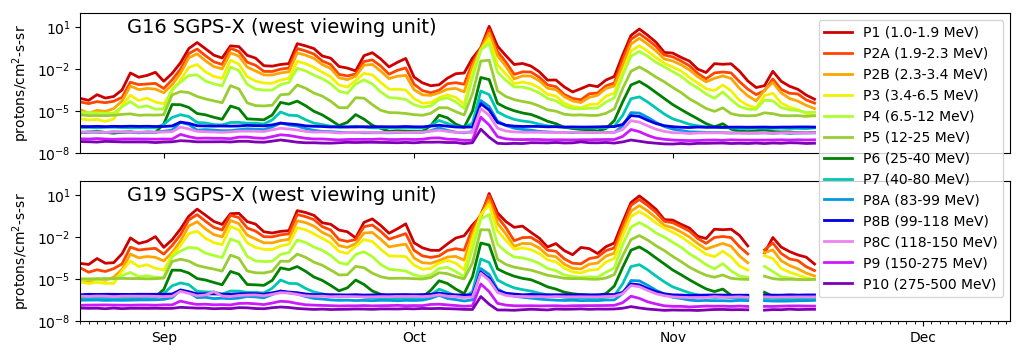 /keV
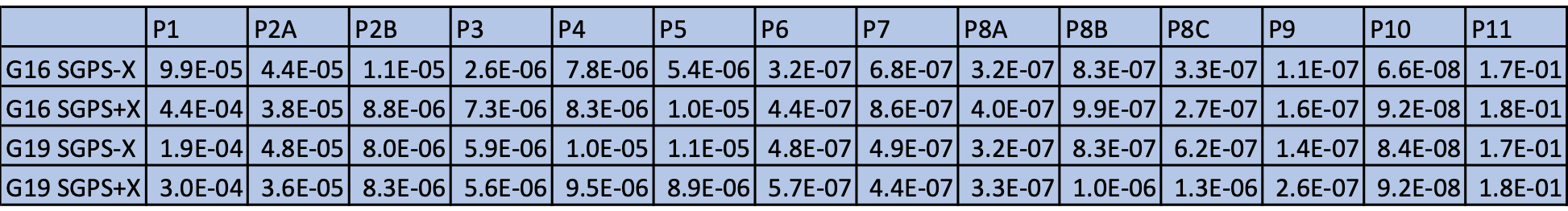 Stated goal of SGPS Backgrounds Trending [PLPT-SEI-006] is to trend daily/weekly minima and evaluate backgrounds in terms of expected galactic cosmic ray (GCR) fluxes.
Background counts are from GCRs detected in high energy tail portion of channel full response functions. Analysis showing this is in the G16 Full validation PS-PVR, slide 34.
G19 SGPS +/-X backgrounds are in-family with G16-G18 SGPS units.
Pass
These GOES-19 data are preliminary, non-operational data and are undergoing testing. Users bear all responsibility for inspecting the data prior to use and for the manner in which the data are utilized.
21
PLPT Summary
PLPT-SEI-004 SEP Channel Cross-Comparison 
The SEISS PLPTs are not in general pass-fail tests, however a summary statement is that G16 and G19 SGPS like-channels compare well, with 10-30% difference in most cases.
The greatest difference is ≈130% between G16 and G19 SGPS+X P8C

PLPT-SEI-006 Backgrounds Trending
It has been shown previously that SGPS background counts are from GCRs detected in high energy tail portion of response functions. 
G19 SGPS +/-X backgrounds are in-family with G16-G18 SGPS units.
Pass
Pass
These GOES-19 data are preliminary, non-operational data and are undergoing testing. Users bear all responsibility for inspecting the data prior to use and for the manner in which the data are utilized.
22
GOES-19 SGPS L1b Product Provisional PS-PVR
PROVISIONAL MATURITY ASSESSMENT
23
These GOES-19 data are preliminary, non-operational data and are undergoing testing. Users bear all responsibility for inspecting the data prior to use and for the manner in which the data are utilized.
Provisional Validation -1
24
These GOES-19 data are preliminary, non-operational data and are undergoing testing. Users bear all responsibility for inspecting the data prior to use and for the manner in which the data are utilized.
Provisional Validation -2
25
These GOES-19 data are preliminary, non-operational data and are undergoing testing. Users bear all responsibility for inspecting the data prior to use and for the manner in which the data are utilized.
GOES-19 SGPS L1b Product Provisional PS-PVR
PATH TO FULL VALIDATION MATURITY
26
These GOES-19 data are preliminary, non-operational data and are undergoing testing. Users bear all responsibility for inspecting the data prior to use and for the manner in which the data are utilized.
Path to Full Validation
Additional Instrument Health Tests (not covered by PLPTs)
Tests for G19 SGPS temperature dependence
SGPS P5 electron contamination
ADRs/WRs to be resolved prior to Full Validation.
PLPTs to be conducted prior to Full Validation.
Performance Baseline status.
27
These GOES-19 data are preliminary, non-operational data and are undergoing testing. Users bear all responsibility for inspecting the data prior to use and for the manner in which the data are utilized.
ADRs/WRs Impacting Full Validation of G19 SGPS L1b
Summary of ADRs 781 and 863 in backup slides.
28
These GOES-19 data are preliminary, non-operational data and are undergoing testing. Users bear all responsibility for inspecting the data prior to use and for the manner in which the data are utilized.
Path to Full Validation - PLPTs
From RIMP v2.0, July 2021
Full PLPTs are ongoing continuations of Provisional PLPTs
29
29
These GOES-19 data are preliminary, non-operational data and are undergoing testing. Users bear all responsibility for inspecting the data prior to use and for the manner in which the data are utilized.
G19 SGPS Performance Baseline Status
MRD2005:  Orthogonality/Coverage
Requirement: 2 directions
Currently being met
MRD2009:  Measurement Range: 
Requirement: Protons: 1 MeV - 500 MeV, > 500 MeV 
Ground calibrations and G16-19 PLPT-SEI-004 SEP Channel Cross-Comparisons demonstrate that energy range is being covered.
MRD2010:  Measurement Accuracy
Requirements: 25% when flux level above background is greater than 10x minimum flux; 45% when flux level above background is between minimum flux and 10x minimum flux
Absolute accuracy cannot be verified on-orbit
30
30
These GOES-19 data are preliminary, non-operational data and are undergoing testing. Users bear all responsibility for inspecting the data prior to use and for the manner in which the data are utilized.
GOES-19 SGPS L1b Products Provisional PS-PVR
SUMMARY & RECOMMENDATIONS
31
These GOES-19 data are preliminary, non-operational data and are undergoing testing. Users bear all responsibility for inspecting the data prior to use and for the manner in which the data are utilized.
Summary and Recommendations
Solar activity during Sept-Nov 2024 produced sufficient energetic proton events to evaluate the performance of all GOES-19 SGPS channels.
GOES-19 SGPS flux measurements in general compare well with GOES-16. GOES-19 SGPS is performing similarly to the GOES-16 and GOES-18 SGPS units.
GOES-19 SGPS channels do not exhibit temperature dependent fluctuations seen in some SGPS units. Additional tests will be performed to verify absence of significant temperature dependence.
Tests will also be performed to determine SGPS P5 susceptibility to electron contamination, seen in some SGPS units.
NCEI recommends G19 SGPS L1b data for transition to provisional status.
NCEI also recommends inter-calibration among all 8 SGPS units currently on-orbit, enabling comprehensive adjustments of calibration factors to bring reported fluxes into agreement.
32
These GOES-19 data are preliminary, non-operational data and are undergoing testing. Users bear all responsibility for inspecting the data prior to use and for the manner in which the data are utilized.
GOES-19 SGPS L1b Product Provisional PS-PVR
BACKUP SLIDES
33
These GOES-19 data are preliminary, non-operational data and are undergoing testing. Users bear all responsibility for inspecting the data prior to use and for the manner in which the data are utilized.
GOES-19 SGPS L1b Product Provisional PS-PVR
Path forward for correcting SGPS measurement outliers (Slides 34-37)
34
Degradation of MPS-HI P1-P7 proton channels (example case)
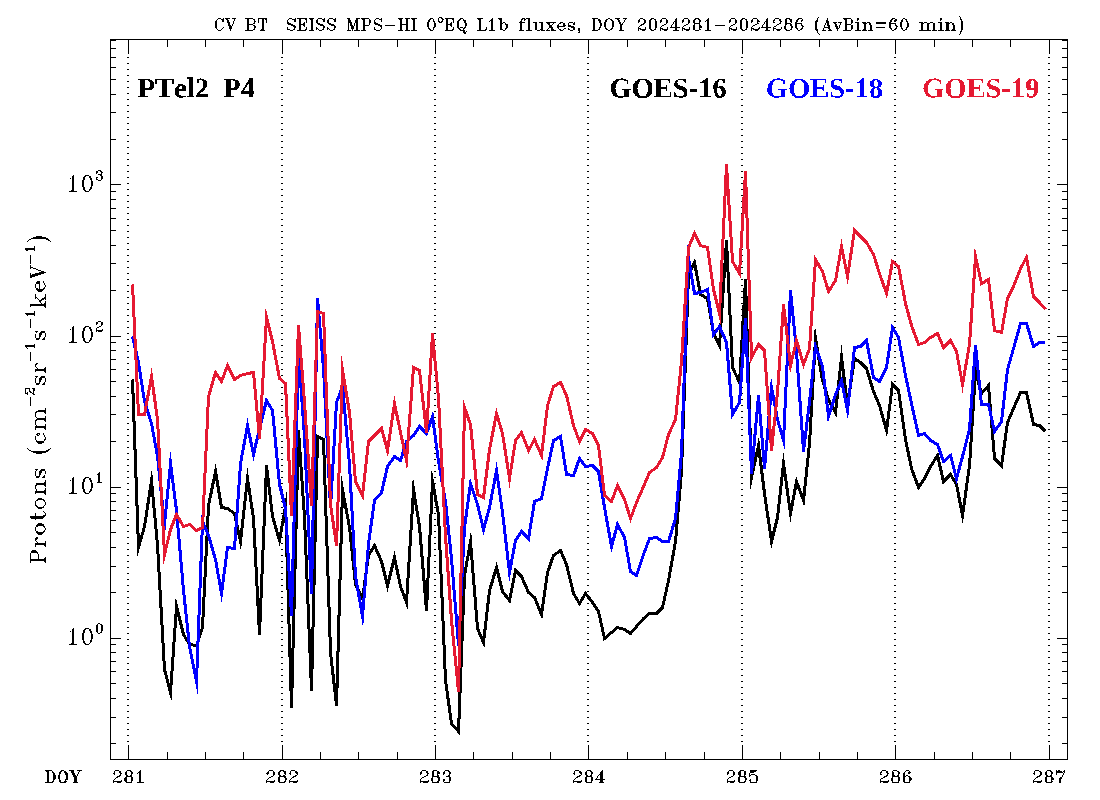 7-12 Oct. 2024 (DOY 284 = Oct. 10th)
Magnetopause crossing
Degradation of G16 and G18 MPS-HI P4, with respect to G19 MPS-HI P4, appears to mostly go away with magnetopause crossing into interplanetary medium.
Will consider spectra at two time snapshots
7:00 UT
19:00 UT
35
These GOES-19 data are preliminary, non-operational data and are undergoing testing. Users bear all responsibility for inspecting the data prior to use and for the manner in which the data are utilized.
Calibration factors affecting accuracy of reported fluxes
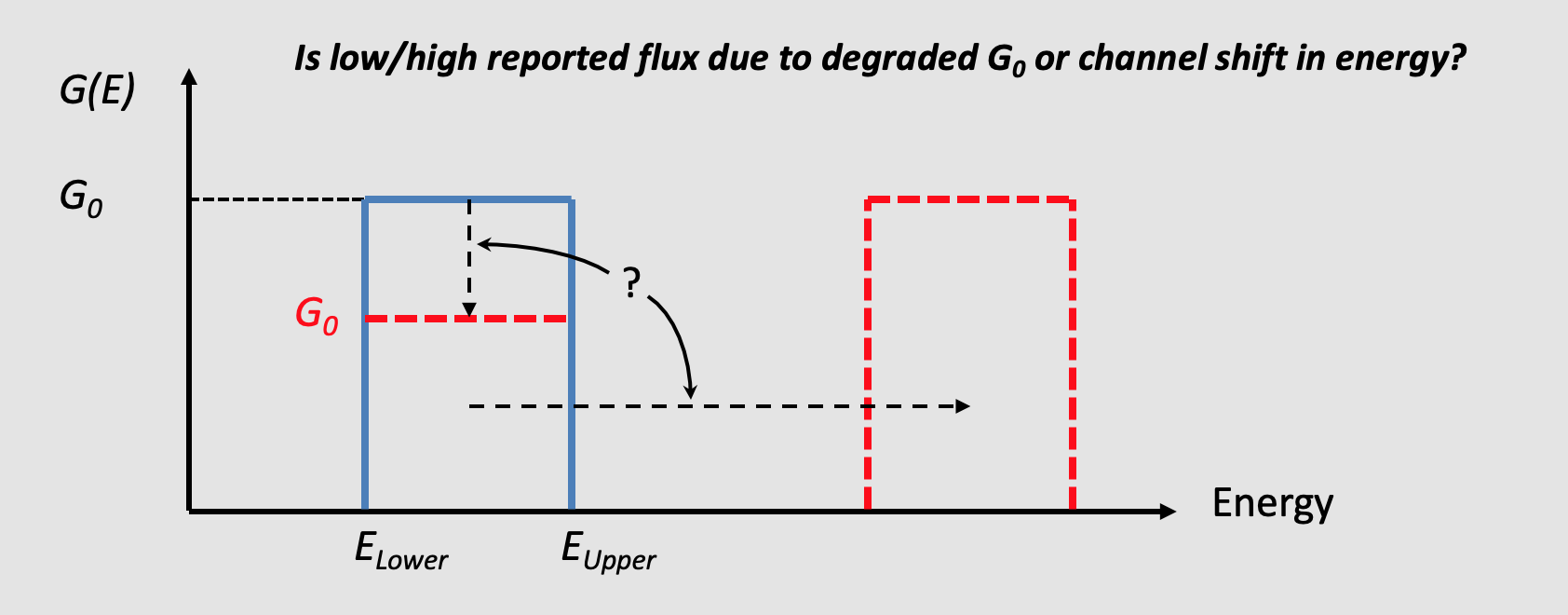 36
These GOES-19 data are preliminary, non-operational data and are undergoing testing. Users bear all responsibility for inspecting the data prior to use and for the manner in which the data are utilized.
Flux correction, at a given energy, dependence on spectral slope (i.e., flux vs. energy slope in log-log space)
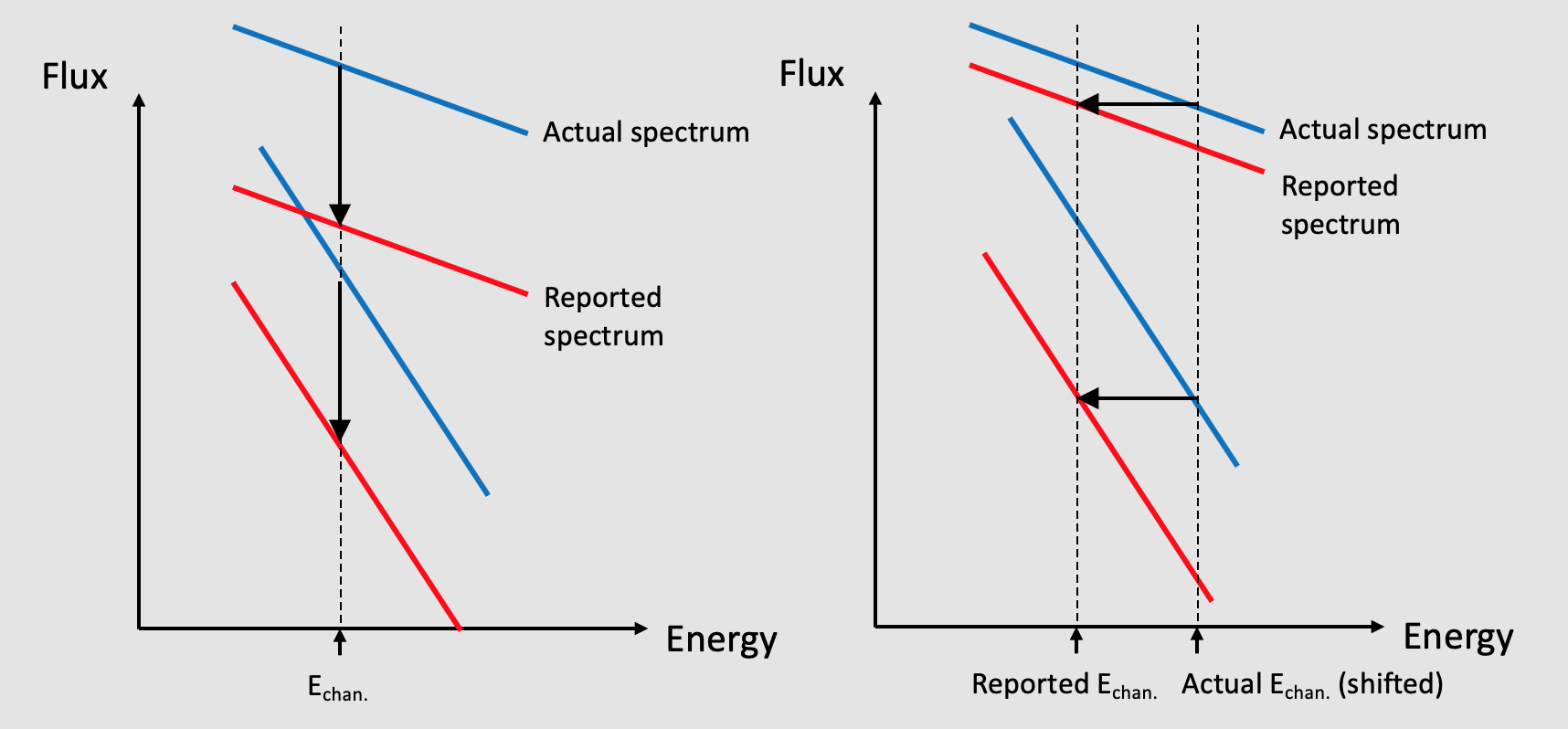 If there is degradation in all channel G0 s, then we expect the same vertical distance between the actual and degraded spectra regardless of spectral slope.
If channels are shifted upward in energy, then a flatter spectrum reduces the vertical distance between actual and reported spectra.
37
These GOES-19 data are preliminary, non-operational data and are undergoing testing. Users bear all responsibility for inspecting the data prior to use and for the manner in which the data are utilized.
G16,G17,G18 MPS-HI P1-P11 spectra at 2 time snapshots during 10 Oct. 2024 SEP event
Energy spectra from 1-min. averaged GS L1b
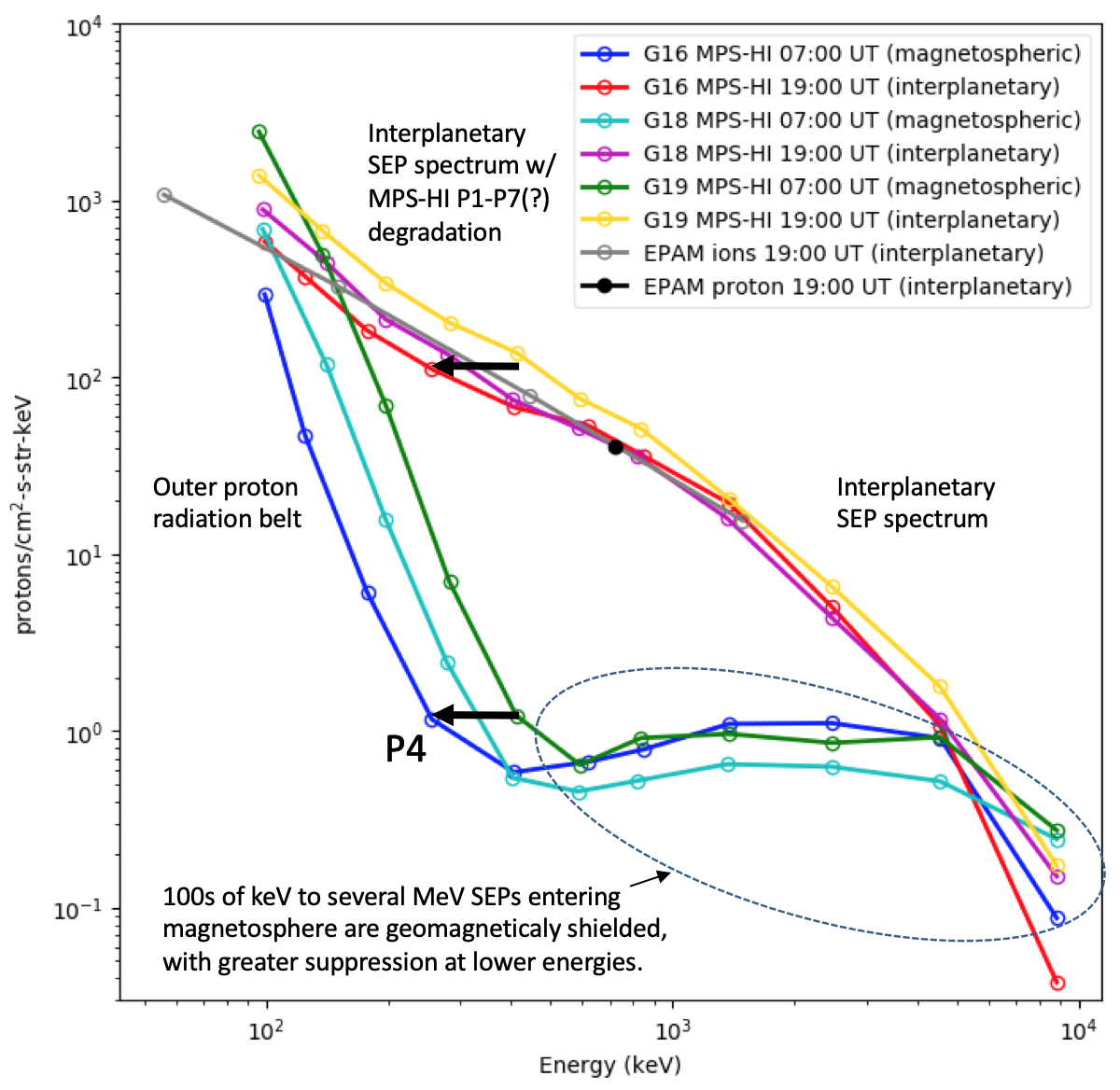 Results suggest that MPS-HI proton channel “degradation” is due to upward shift in energy of channels.
Although SGPS channels are not likely to be affected by an SSD dead layer, suspected to be the cause of MPS-HI proton channel degradation, we should consider the possibility that mischaracterized energy bands are a source of outliers among G16-G19 SGPS flux measurements.
Should consider effects of both degraded G0 and mischaracterized energy bounds.
NCEI recommends inter-calibration among all 8 SGPS units now on-orbit, under many different spectral conditions, enabling comprehensive best-fit adjustments to both channel energy bounds and G0 calibration factors.
38
These GOES-19 data are preliminary, non-operational data and are undergoing testing. Users bear all responsibility for inspecting the data prior to use and for the manner in which the data are utilized.
GOES-19 SGPS L1b Product Provisional PS-PVR
ADRs 781 and 863 – Next 2 slides are from G16 & G17 MPS-HI Full Validation PS-PVR (combined PS-PVR), slides 16 and 17.
39
ADR 781: Update and current status
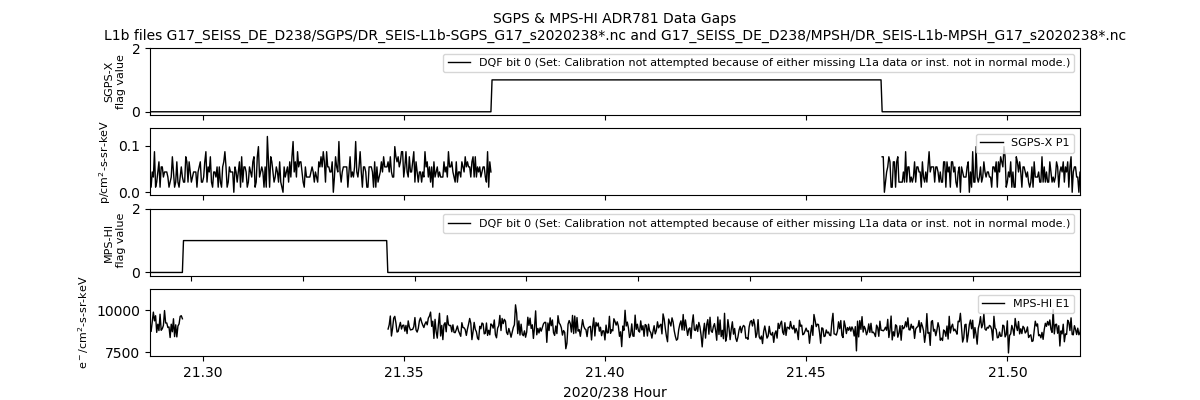 SGPS-X & SGPS+X IFCs
SGPS+X data gap during SGPS-X IFC
SGPS-X data gap during SGPS+X IFC
MPS-HI IFC
No MPS-HI data gap during SGPS IFCs
ADR 781 (WR 6477) was successful in dealing with the MPS-HI gaps during SGPS IFCs, but unsuccessful for SGPS IFC inter-dependencies
WR 8404 was initiated to revisit the SGPS data gaps
As of 09/16/2021 SGPS algorithm changes have been identified, and work on ADR 781 is ongoing
40
ADR 863: Graceful degradation when SGPS data not generated
Applies to both GOES-16 and GOES-17
Four electron channels from MPS-HI use SGPS-X data for a contamination correction.  The SGPS P5 channel uses data from the opposite SGPS for a contamination correction.  If for some reason (like a sensor failure) no data are being generated from one of the SGPS units, then the dependent products should still be produced with only graceful degradation.  This is needed for Full validation of MPS-HI and SGPS.  This is a generalization of ADR 781.

Case 1: SGPS-X data are not being generated
MPS-HI fluxes should be calculated as if SGPS-X fluxes were zero rather than missing -- graceful degradation of 4 electron channels.  
SGPS L1b should still be produced with SGPS-X being all fill and SGPS+X containing valid fluxes (SGPS+X P5 being calculated as if SGPS-X fluxes were zero rather than missing -- graceful degradation of P5).
Case 2: SGPS+X data are not being generated. 
MPS-HI fluxes should be produced, no dependence on SGPS+X, no degradation.  
SGPS L1b should still be produced with SGPS+X being all fill and SGPS-X containing valid fluxes (SGPS-X P5 being calculated as if SGPS+X fluxes were zero rather than missing -- graceful degradation of P5).
Case 3: neither SGPS+X nor SGPS-X data being generated 
MPS-HI fluxes should be calculated as if SGPS-X fluxes were zero rather than missing -- graceful degradation of 4 electron channels.
CAUTION: ADR 863 can become critical in case of catastrophic failure of SGPS. MPS-HI E11 channel will be lost even though it is still functioning.
41